Via Algero Rosi  46/48 -  53100 Siena
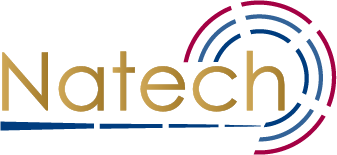 ®
DISPOSITIVI AD  ULTRASUONI PER

L’ALLONTANAMENTO DI UNGULATI
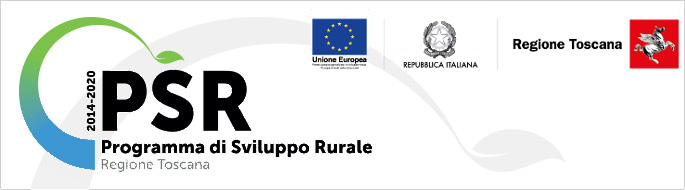 ULTRAREPSistemi innovativi di difesa ULTRAsound Animal REPeller per prevenire i danni alle colture causati dagli ungulati selvatici
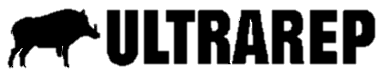 Progetto finanziato dalla Sottomisura 16.1 del PSR Regione Toscana 2014-2020 (Fondi FEASR)

Firenze, 30 Ottobre 2017
Accademia dei Georgofili
AMBITI DI APPLICAZIONE NEI G.O.




ALTA MONTAGNA (CASENTINO)

COLLINA (CHIANTI) 

PIANURA (VAL DI CORNIA)
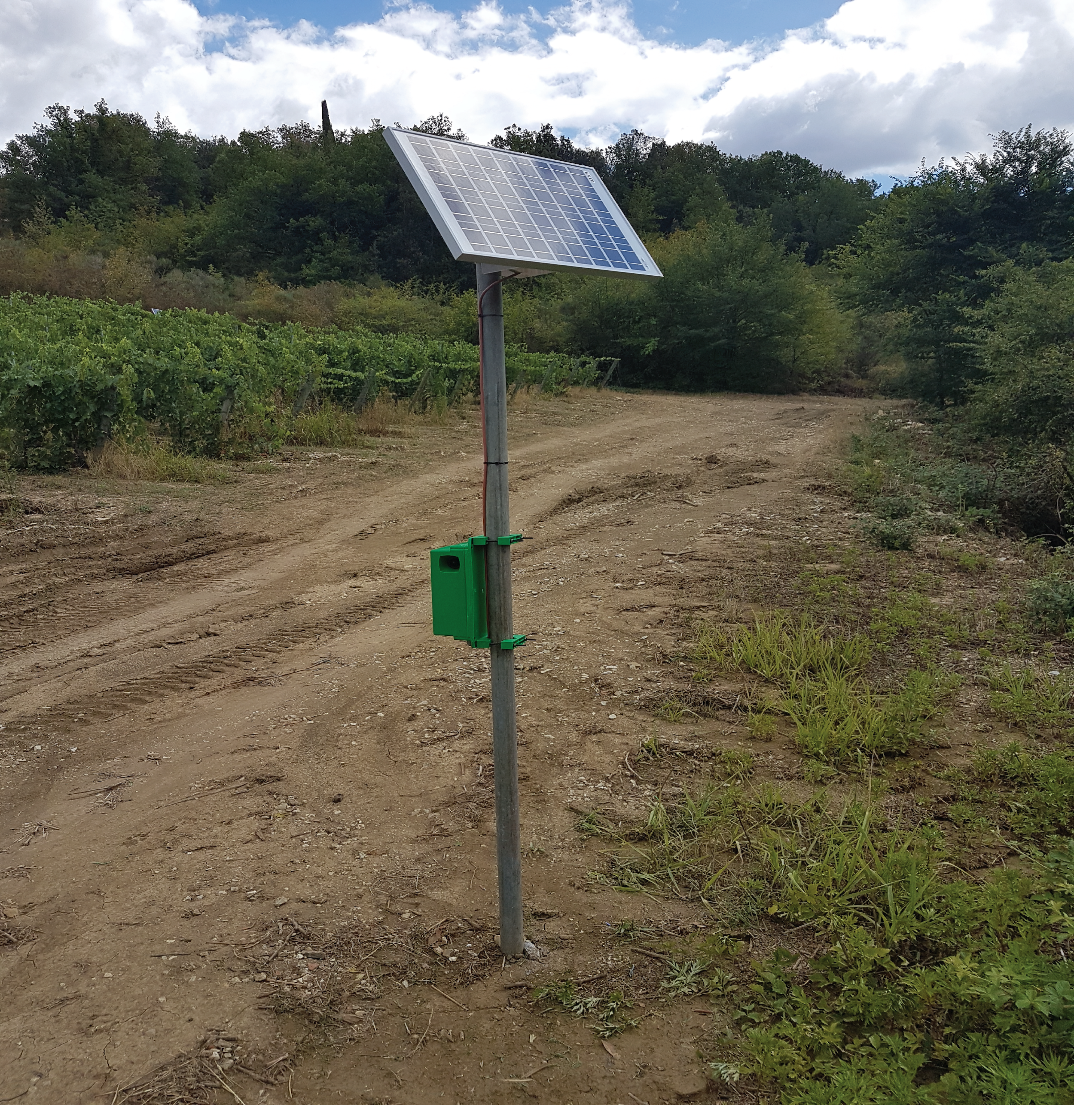 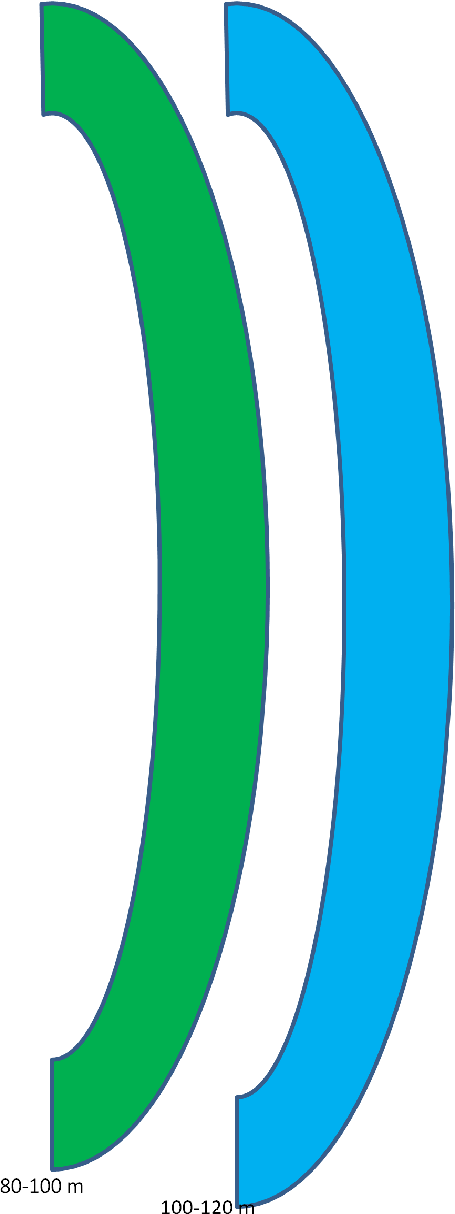 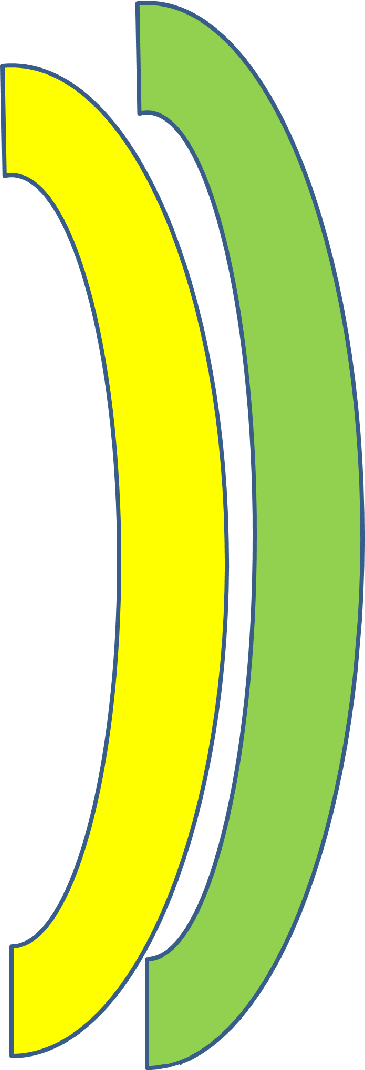 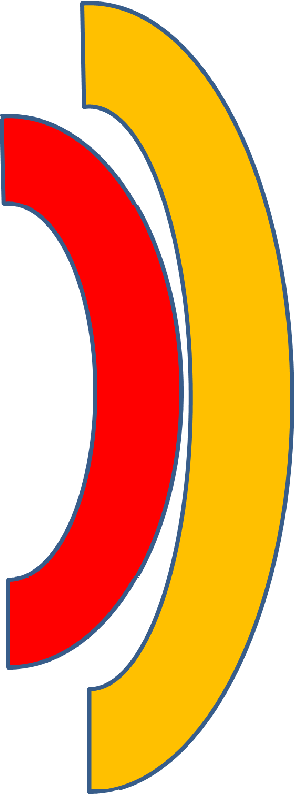 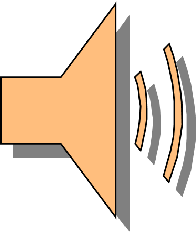 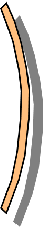 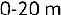 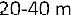 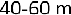 MAGGIOR EFFETTO REGISTRATO ENTRO 40 M.
ca = 40 mt
  c = 45°  
bc = ab/cos c
bc = 56,57 mt
ab= 40 mt

AREA 1600 MQ
c
b
a
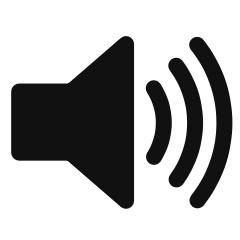 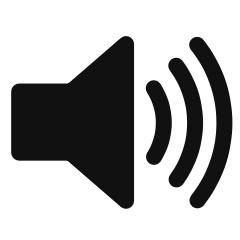 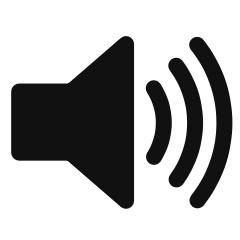 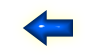 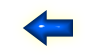 40 M	     +	     40 M		               FRONTE 80 ML
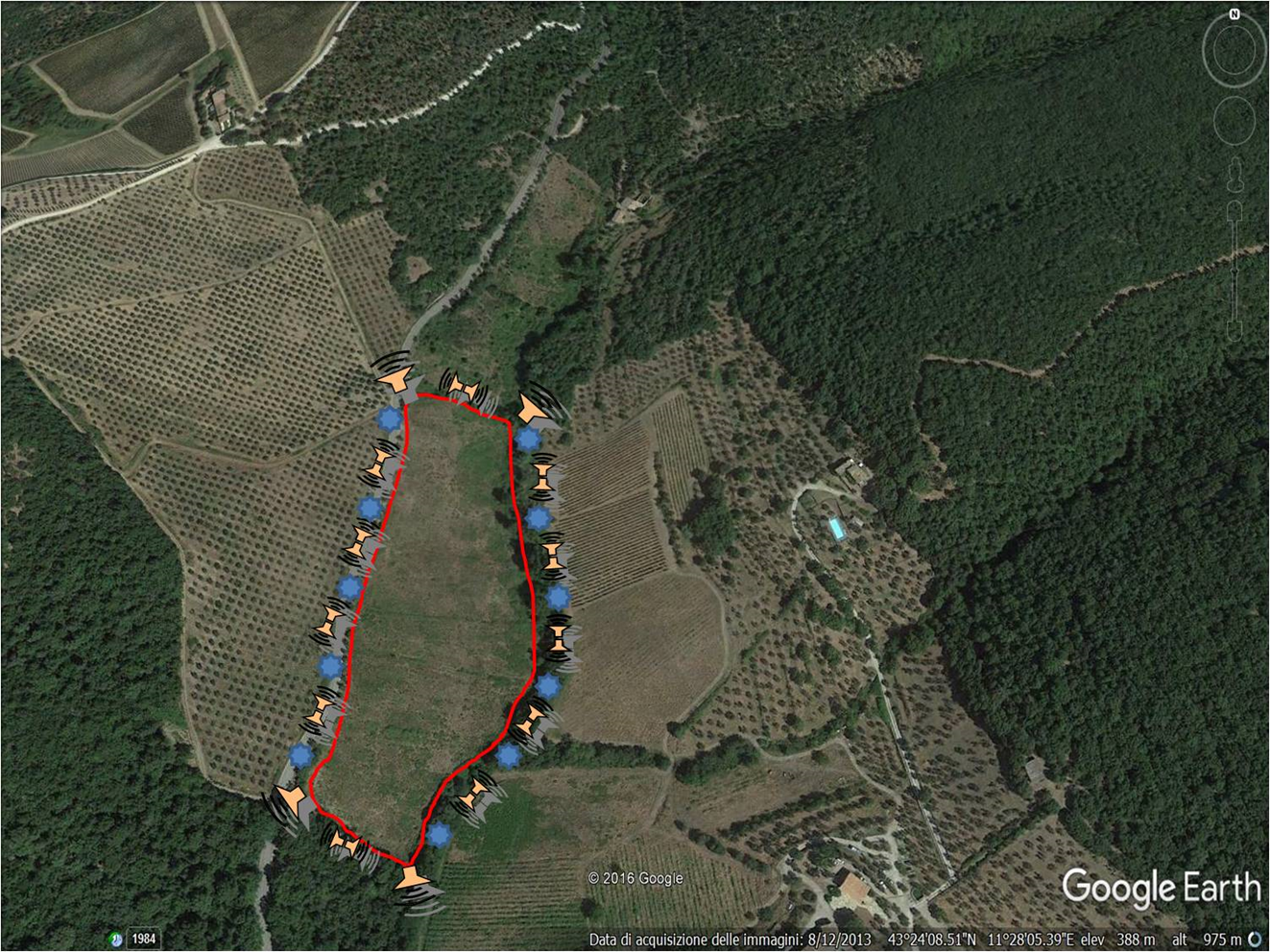 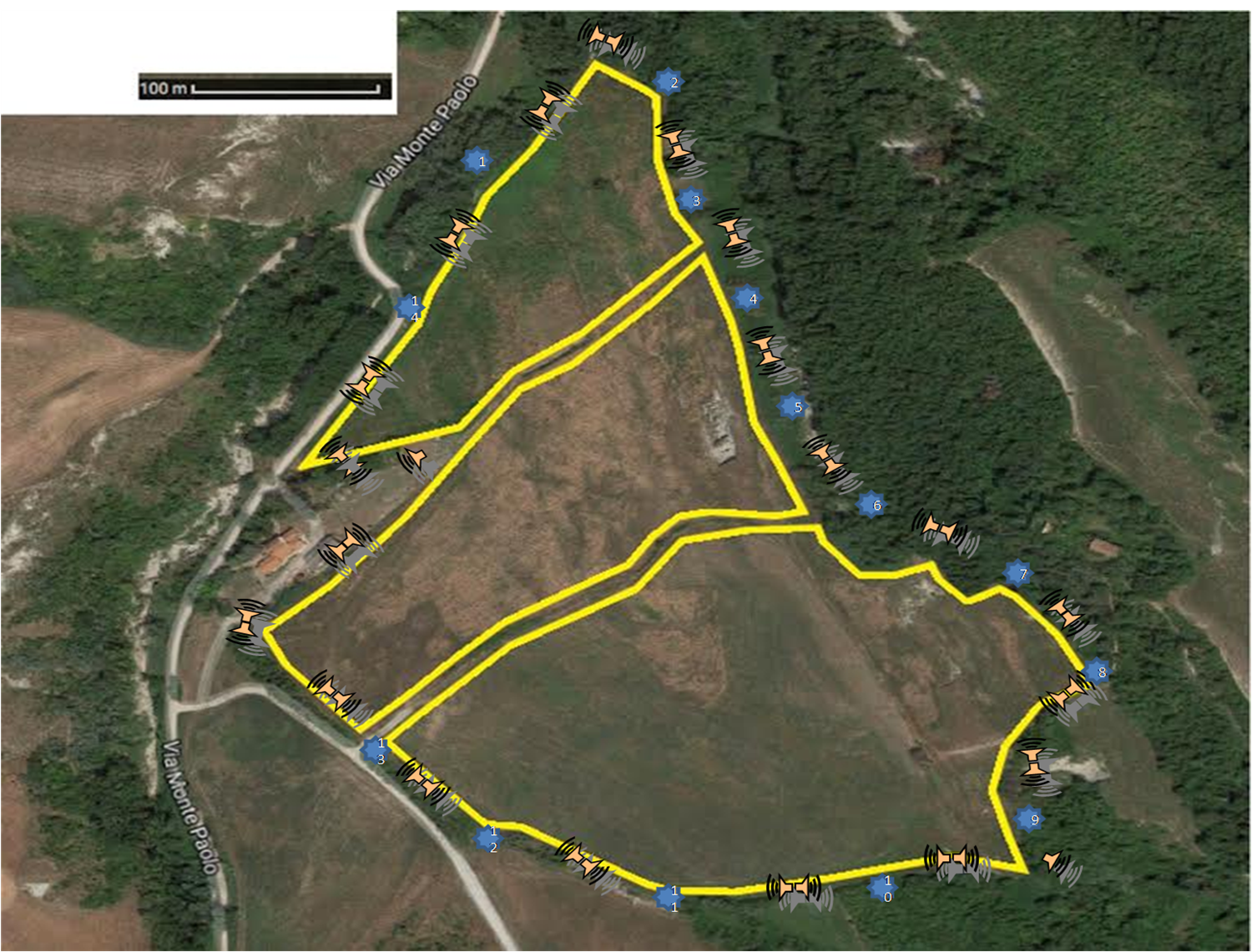 PARTNER DIRETTI
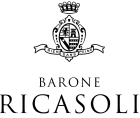 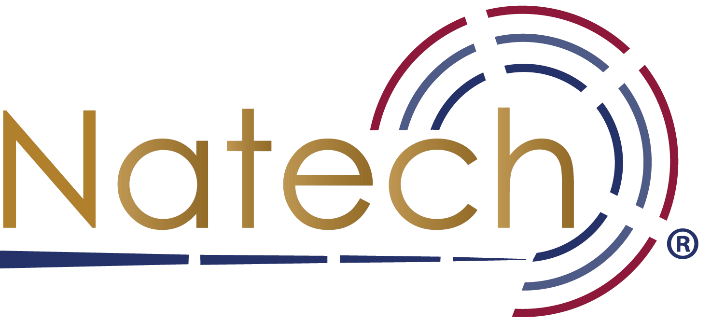 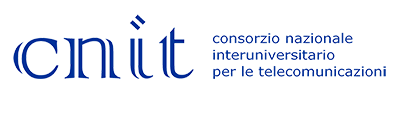 ERATA
Ente Regionale di Assistenza Tecnica in Agricoltura
BARONE RICASOLI
RICASOLI È LA PIÙ ANTICA AZIENDA VITIVINICOLA ITALIANA e LA PIÙ GRANDE DEL CHIANTI CLASSICO: INTORNO AL CASTELLO DI BROLIO, DOVE NEL 1872 IL BARONE BETTINO RICASOLI INVENTÒ LA FORMULA DEL CHIANTI, 1.200 ETTARI TRA I COMUNI DI GAIOLE E DI CASTELNUOVO BERARDENGA. VALLI, COLLINE, BOSCHI DI QUERCE E CASTAGNI, 235 ETTARI A VIGNETO E 26 ETTARI COLTIVATI A OLIVI
NATECH
NATECH È UNA START UP INNOVATIVA CHE PRODUCE ESCAPE PLUS, UN DISPOSITIVO CHE EMETTE UNA SERIE DI IMPULSI ALTAMENTE FASTIDIOSI PER CINGHIALI, CAPRIOLI E DAINI CON UN RANGE DI FREQUENZA NELLA BANDA ULTRASONICA IN GRADO DI RISPONDERE ALLE MODERNE ESIGENZE DELLA DIFESA DA UNGULATI NEL RISPETTO DELLE CARATTERISTICHE FISIOLOGICHE E COMPORTAMENTALI DEGLI ANIMALI.
CNIT 
UdR  DIP. ING. INFORMAZIONE UNIPISA

IL CONSORZIO NAZIONALE INTERUNIVERSITARIO PER LE TELECOMUNICAZIONI RAGGRUPPA 37 UNIVERSITÀ ITALIANE ATTIVE NELL’AREA GENERALE DELL’ICT CON AZIONE DI SUPPORTO NELLO SVOLGIMENTO DEI  COMPITI ISTITUZIONALI DI RICERCA E DI FORMAZIONE  ALLA RICERCA NEL SETTORE DELLE TELECOMUNICAZIONI E DELL’ ELETTROMAGNETISMO AD ESSE APPLICATO
E.R.A.T.A. 

È UN ENTE PROMOSSO DALLE UNIONI PROVINCIALI AGRICOLTORI DELLA TOSCANA E DALLA LORO FEDERAZIONE REGIONALE (CONFAGRICOLTURA TOSCANA). 
L’ENTE SI OCCUPA DI ASSISTENZA TECNICA E FORMAZIONE IN FAVORE DEGLI AGRICOLTORI
PARTNER INDIRETTI


CONSORZIO DEL VINO CHIANTI CLASSICO
UNIONE VITICOLTORI DI PANZANO IN CHIANTI
UNIONE DEI COMUNI  MONTANI DEL CASENTINO
PARCO NAZIONALE DELLE FORESTE CASENTINESI
ENTI DI RICERCA
CIRSeMAF

IL CENTRO INTERUNIVERSITARIO DI RICERCA SULLA SELVAGGINA E SUI MIGLIORAMENTI AMBIENTALI A FINI FAUNISTICI È STATO ISTITUITO NEL 1997 ATTRAVERSO UNA CONVENZIONE FRA LE UNIVERSITÀ DI FIRENZE – PAVIA - PISA TORINO – SIENA – PERUGIA - MILANO - SASSARI
SITI DI SPERIMENTAZIONE 2017
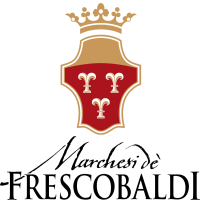 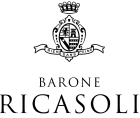 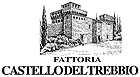 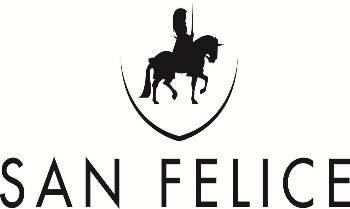 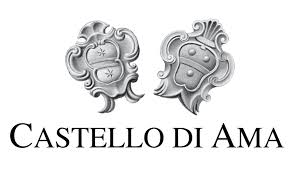 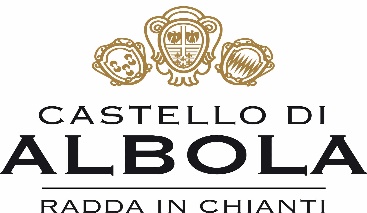